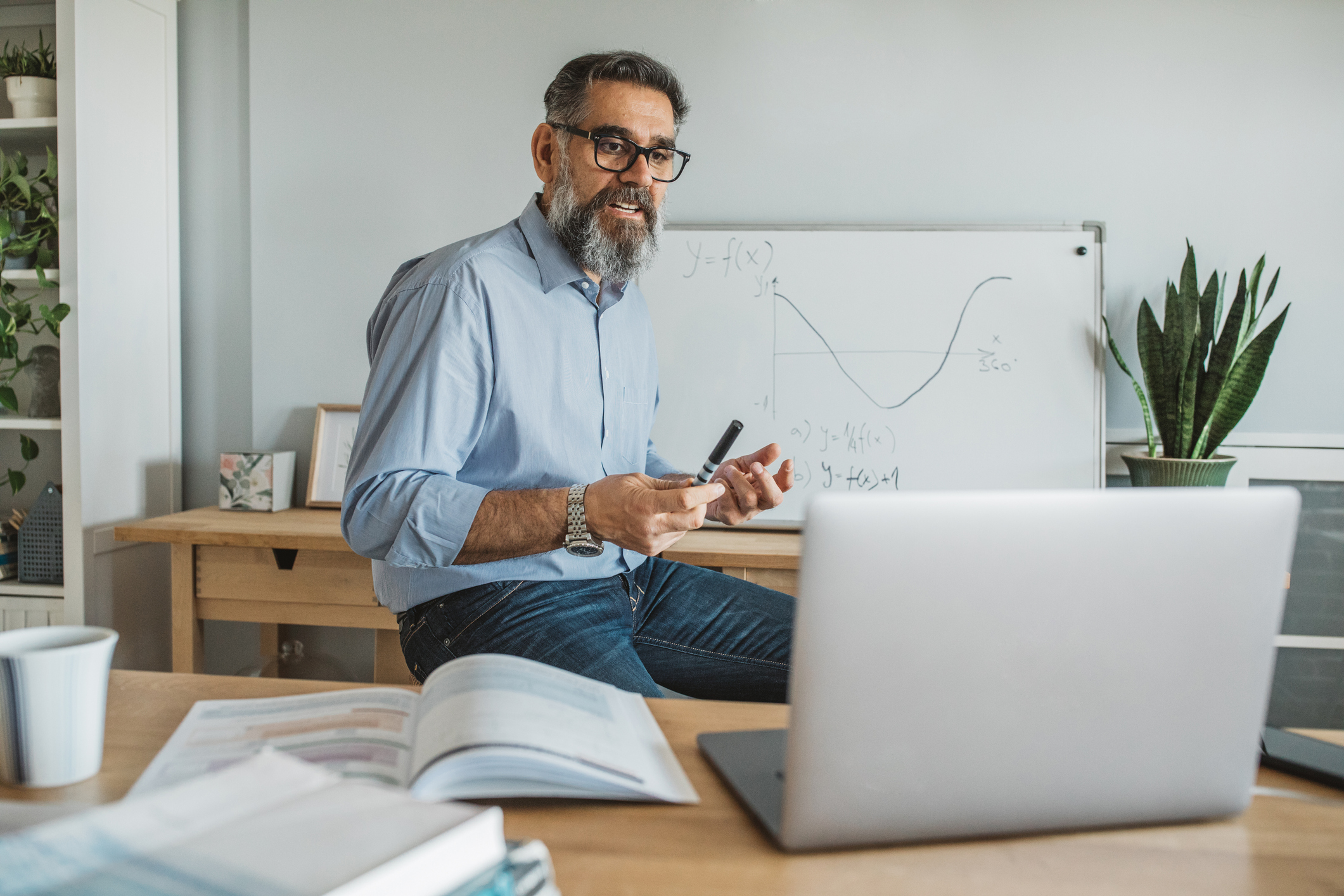 TRAINER - LEITFADEN 
 ZU UNSEREM CURRICULUM
 & DEN OFFENEN LERNRESSORCEN
INHALT
Vorwort
Das Curriculum & offene Lernressourcen
Allgemeine Hinweise für Anwender:innen
Optionen der Kursdurchführung
Übersicht der Kursinhalte
Nützliche Links
Muster-Lehrplan
Diese Ressource ist lizensiert unter CC BY 4.0. 
Um eine Kopie dieser Lizenz anzuzeigen, besuchen Sie https://creativecommons.org/licenses/by/4.0
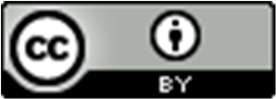 2
01 
VORWORT
Wir freuen uns, dass Sie sich dazu entschlossen haben, unsere umfangreichen offenen Lernressourcen zum Schlüsselthema Früherkennung von Unternehmenskrisen und Krisenmanagement zu nutzen.
Wir verfolgen dabei zwei Hauptziele:
Ausbilder:innen in der beruflichen Bildung, Unternehmensberater:innen, Lehrer:innen, Gründungsberater:innen usw. Zugang zu einem innovativen Berufsbildungspaket zu verschaffen, das sie einfach und ohne Hürden in ihr eigenes Lehrangebot integrieren können. 

Bereitstellung von Lernmaterialien und Kursen für KMU-Eigentümer:innen/ Manager:innen und künftigen Unternehmer:innen durch Berufsbildungseinrichtungen unter Verwendung unseres innovativen Frameworks, um so einen direkten Beitrag zur Überwindung bestehender Unternehmenskrisen und zur nachhaltigen Sicherung von Arbeitsplätzen zu leisten.
Eine Krise ist die Chance, 
einen gefährlichen Wind zu reiten
"
"
Das SECure Curriculum und die offenen Lernressourcen wurden von einigen der besten Expert:innen für Unternehmenskrisen in Europa verfasst und ist der erste ganzheitliche Ansatz in der Berufsbildung, der sich mit der frühzeitigen Erkennung und Bewältigung von Krisen befasst und auf einem speziell für KMU entwickelten Rahmen basiert. Dies geschieht durch die Kombination eines lehrplanbasierten Ansatzes, der von der Berufsbildung in den Unterricht und die Ausbildung übernommen werden kann, mit einem modularen Ansatz, der besonders für Berater:innen und auch für die direkte Nutzung durch KMU und Gründer:innen nützlich ist.
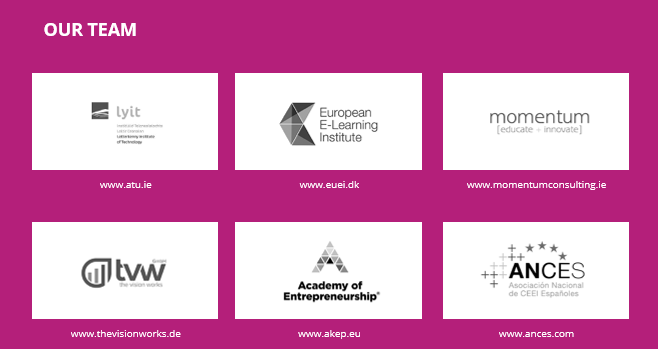 UNSER TEAM
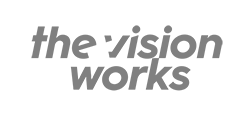 3
02 
DAS CURRICULUM UND OFFENE LERNRESSOURCEN
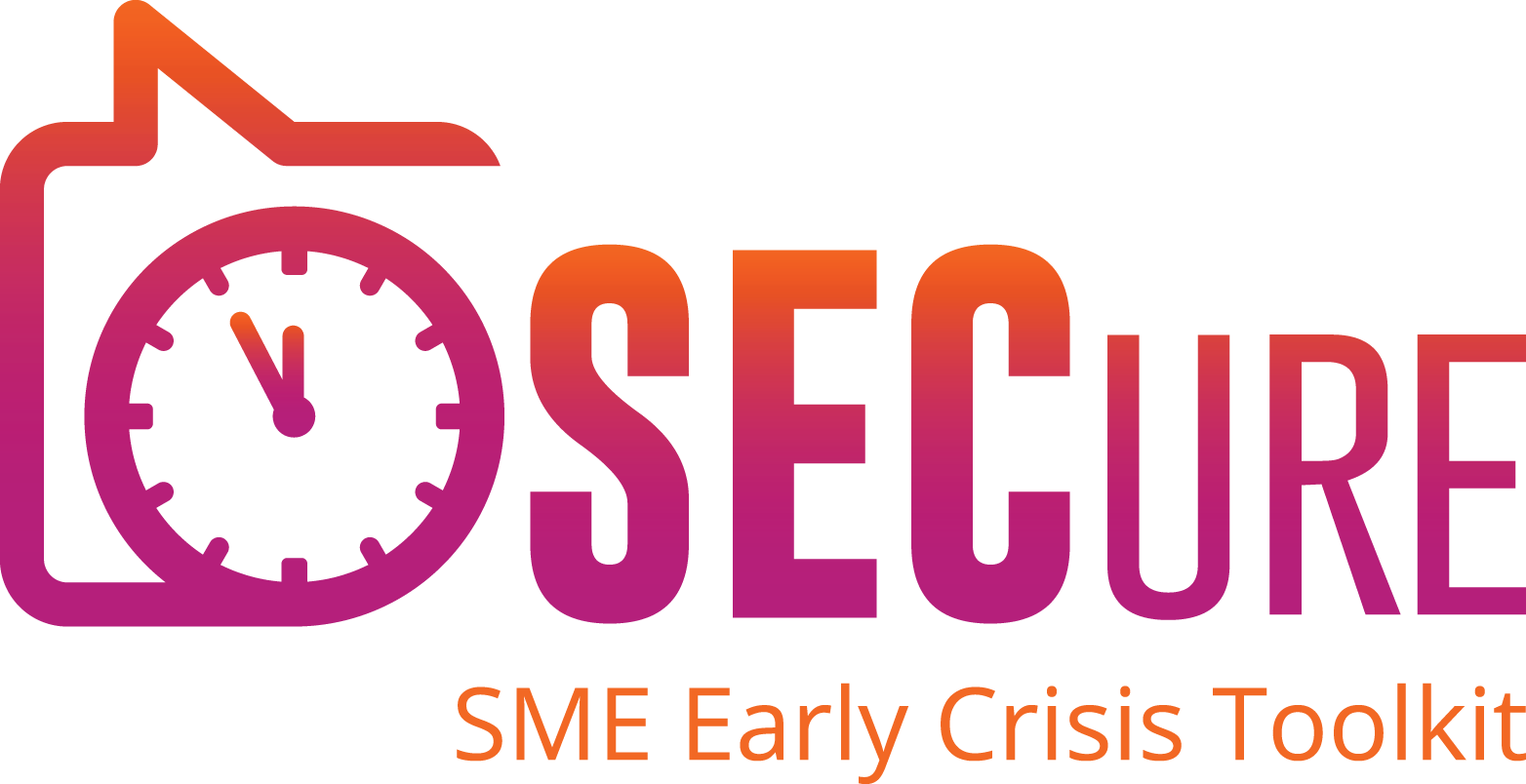 SECure CURRICULUM
+  TRAININGSPAKET
www.smecrisistoolkit.eu
EINE KRISE, DIE DURCH ÄUßERE,
 UNVERMEIDBARE FAKTOREN VERURSACHT WIRD
Der SECure Lehrplan und das Trainingspaket sind das erste ganzheitliche Berufsbildungskonzept zur Krisenfrüher-kennung und -bewältigung, das sich auf einen speziell für KMU entwickelten Rahmen stützt. Dieser erreicht die optimale Lerneffizienz durch die Kombination eines lehrplanbasierten und eines modularen Ansatzes. Der lehrplanbasierte Teil kann dabei von Institutionen der Berufsbildung in den Unterricht und die Ausbildung übernommen werden. Der modularen Ansatz eignet sich besonders für Berater:innen sowie in der direkten Anwendung in KMU oder für Gründer:innen.
Dieser Kurs, der von Expert:innen für Unternehmenskrisen in Europa entwickelt wurde und die aktuellsten Fachquellen zusammenfasst, bietet Ihnen eine kompakte und ganzheitliche Lerngrundlage. Basierend auf den Erkenntnissen des SECure Lernrahmens für ein internationales Frühwarnsystem (IO1) wurde das Trainingspaket im Umfang von sechs Modulen konzipiert:
MODULE 1
MODULE 2
Arten von Krisen, die auf externe Faktoren zurückzuführen sind
Naturkatastrophen
Finanzkrise
Ungewissheiten, die sich aus dem Marktumfeld ergeben
Technologische Krise
Kraftstoff-Krise
Ansätze zur Unterstützung in Krisenfällen
Erfolg in der Wirtschaft wird häufig den proaktiven Entscheidungen auf Management-ebene zugeschrieben, das ist jedoch nur die halbe Wahrheit. Denn genauso oft wird der Erfolg oder Misserfolg davon bestimmt, wie Unternehmer:innen und Manager:innen mit Situationen umgehen, die sich ihrer Kontrolle entziehen. Wie Unternehmen mit externen Krisen umgehen, kann sich stark auf ihr Bestehen auswirken.
FÜHRUNGSKULTUR, STAKEHOLDER-MANAGEMENT
UND KOMMUNIKATION
MODULE 3
MODULE 4
Führungskultur
Stakeholder-Management
Kommunikation
Kundenstamm, Abhängigkeiten und Beziehungen
Verständnis für die Rolle und Funktion von Datensystemen und Instrumenten der internen und externen Analyse
Dieses Modul vermittelt ein umfassendes Verständnis der Schlüsselkompetenzen moderner Führungskräfte in einer sich schnell verändernden Welt. Zudem werden die essentiellen Faktoren Führung, Stakeholder-Management und Kommunikation im Kontext einer Unternehmenskrise eingehend erläutert.
DIE GRUNDLAGEN
Angesichts der ständig turbulenten wirtschaftlichen, politischen und ökologischen Dynamik wird klar, dass Krisen unvermeidbar sind. Eine Unternehmenskrise kann viele Formen annehmen - jedes Unternehmen und jede Unternehmenskrise ist anders. Einige sind vorübergehend und manche können zum Untergang eines Unternehmens führen.
Was ist eine Unternehmenskrise?
Mechanismen zur Früherkennung von Unternehmenskrisen
Der lebenswichtige Prozess des Erkennens einer Unternehmenskrise
Die Zeitachse einer Unternehmenskrise
Scannen nach Frühwarnzeichen: 4 Schlüsselbereiche 
Überblick über die 3 Phasen einer KMU-/ Unternehmenskrise
FRÜHWARNSYSTEME
MODULE 5
MODULE 6
In diesem letzten Modul werden die Lernenden für die Möglichkeit der vollständigen Vermeidung von Krisen, unter Verwendung eines Frühwarnsystems, sensibilisiert. Die Entwicklung eines solchen Systems kann dazu beitragen, die Auswirkungen von Krisenepisoden zu verringern und einen systematischen Ansatz für die Reaktion von Kleinunternehmer:innen auf Herausforderungen in ihrem Geschäftsumfeld zu bieten.
Einführung in ein Frühwarnsystem (EWS) und das SECure Assessment Tool
"Sich selbst zu kennen ist der Anfang der Weisheit" - Sokrates
Wie sieht ein "gutes" Risikomanagement aus?
EINE KRISE, DIE AUF INTERNE FAKTOREN 
ZURÜCKZUFÜHREN IST
Interne Faktoren und Risikomanagement 
Risikomanagement - Managementfähigkeiten und -kultur, Offenheit für Innovationen
Produktabsatzkrise, plötzlicher Nachfragerückgang, der zu Verlusten führt
Kundenstamm, Abhängigkeiten und Beziehungen
Verstehen der Rolle und Funktion von Datensystemen und Instrumenten der internen und externen Analyse
Dieses Modul führt die Lernenden in Krisen ein, die auf interne Faktoren zurückzuführen sind. Mithilfe lösungsorientierter Lernansätze werden typische Fehlentscheidungen bei der Krisenreaktion beleuchtet und alternative Verhaltensweisen vorgestellt.
FINANZ- UND LIQUIDITÄTSKENNZAHLEN & 
INSOLVENZ ALS SANIERUNGSANSATZ
Dieses Modul vermittelt den Lernenden ein gründliches Verständnis der Finanz- und Liquiditätskennzahlen, die für das Management eines KMU in einer Krise oder für die Vermeidung einer Krise entscheidend sind. Die Insolvenz wird als Restrukturierungs-ansatz vorgestellt. Dabei wird die Frage, welche Bedingungen erfüllt sein müssen, um einen Insolvenzantrag stellen zu können, exemplarisch für die jeweiligen Partnerländer beantwortet.
Verständnis von Finanz- und Liquiditätskennzahlen
Insolvenz als Sanierungsansatz
4
03
ALLGEMEINE HINWEISE FÜR ANWENDER:INNEN
Methodischer Ansatz

Das SECure Curriculum und Trainingspaket ist der erste ganzheitliche Berufsbildungsansatz zur Krisenfrüherkennung und -bewältigung auf der Grundlage eines speziell für KMU entwickelten Rahmens. 

Das übergeordnete Ziel des SECure Trainingspakets ist es, den Teilnehmer:innen die Kenntnisse, Fähigkeiten und Kompetenzen zu vermitteln, die sie benötigen, um eine aufkommende Unternehmenskrise zu erkennen und zu bewältigen.

Dies wird realisiert durch die Kombination eines lehrplanbasierten Ansatzes, der von der Berufsbildung in den Unterricht und die Ausbildung übernommen werden kann, mit einem modularen Ansatz, der besonders für Berater:innen und für die direkte Anwendung durch KMU und Gründer:innen nützlich ist.


2. Allgemeine Hinweise

Bitte lesen Sie diesen Leitfaden sorgfältig durch, bevor Sie die Schulung durchführen. Gehen Sie wie folgt vor: 

Laden Sie die Kursunterlagen für die Schulung hier herunter, überprüfen und überarbeiten Sie diese bei Bedarf. Planen Sie ausreichend Zeit für die Sitzungen ein. 

Ergänzen Sie die Schulungsinhalte um Fallstudien und Informationen über lokale Unterstützungsmaßnahmen für Ihre Schüler:innen 



Vergewissern Sie sich, dass alle Teilnehmer:innen die in jedes Modul eingebetteten Übungen absolvieren - diese fördern die Vertiefung der vermittelten Kenntnisse.

Planen Sie Zeit für die Überprüfung der Übungen ein und richten Sie eine Feedbackschleife ein.


3. Unterrichtskonzept

Die offenen Bildungsressourcen wurden so konzipiert, dass sie eine Reihe von Lehrmethoden und -kulturen berücksichtigen. 

Jedes Modul ist wie folgt aufgebaut:

Das Thema wird zuerst kurz vorgestellt bevor ein tieferer Einstieg in die Materie erfolgt. 

Es werden Informationen und aktuelle bewährte Verfahren zu diesem Thema vorgestellt, die von allgemeinen Definitionen bis hin zu detaillierteren Anwendungen reichen, sodass die Tragweite des Themas deutlich wird.

Durch Fragen und praktische Übungen wird das Wissen vertieft und Kompetenzen werden entwickelt.
5
04
OPTIONEN DER KURSDURCHFÜHRUNG
a. Erforderliche Tools für die Anwendung im traditionellen Unterricht

Die traditionelle Wissensvermittlung im Klassenzimmer ist nach wie vor eine der beliebtesten Schulungsmethoden zum Aufbau von Kompetenzen. In der Regel handelt es sich dabei um ein lehrerzentriertes Präsenztraining, das an einem festen Ort und zu einer festen Zeit stattfindet. Die Tools, deren vorgeschlagene Verwendung und die zusätzlich benötigten Ressourcen sind folgende:
Weitere Methoden: 

Diskussionen in kleinen Gruppen: Teilen Sie die Teilnehmenden in kleine Gruppen ein und geben Sie ihnen Fallstudien oder Arbeitssituationen zur Diskussion oder Lösung. Dies ermöglicht den Wissenstransfer zwischen den Lernenden. 

Frage-und-Antwort-Sitzungen: Informelle Frage-und-Antwort-Sitzungen sind in kleinen Gruppen am effektivsten und dienen eher der Auffrischung von Kenntnissen als der Vermittlung neuer Fähigkeiten. Diese sollten häufig in den Kursen eingesetzt werden. 

Multimedia: Multimediales Schulungsmaterial ist in der Regel herausfordernder und fördert somit die Vertiefung des Erlernten. Die Ausbilder:innen sollten sicherstellen, dass die eingebetteten Tools ihr volles Potenzial ausschöpfen. 

Interaktive Werkzeuge: Das Engagement der Schüler:innen kann leicht durch den Einsatz interaktiver Tools erreicht werden. Ein Beispiel für ein kostenloses Tool ist Kahoot!, eine spielbasierte Lern- und Quiz-Plattform, die in Klassenzimmern, Büros und sozialen Einrichtungen eingesetzt wird. Sie können z. B. ein Quiz zusammenstellen, das von den Schüler:innen auf ihren Handys, Tablets oder Computern beantwortet werden kann. Es ist möglich, im Anschluss Feedback und die Ergebnisse zu erhalten.
6
04
OPTIONEN DER KURSDURCHFÜHRUNG
b. Online-Lernen

Diese Methode nutzt die in die SECure-Lernplattform eingebetteten Tools, um auch das onlinebasierte Lernen zu ermöglichen. 

Die Projektplattform ist eine mehrsprachige, interaktive Website. Das Online-Lernangebot greift auf bewährte Verfahren des Online-Lernens zurück, sodass bei gleichem (oder ähnlichem) Lernziel die Benutzeroberfläche und die Erfahrung je nach Medium völlig unterschiedlich sein können.

KLICKEN SIE AUF DAS BILD, UM ZUR PLATTFORM ZU GELANGEN:










c. Andere Lehrmethoden

“Flipped Classroom” (Umgekehrtes Klassenzimmer)

In einem Flipped Classroom widmen sich die Teilnehmer:innen den Inhalten des Moduls vor dem Unterricht im Selbststudium. Im Unterricht werden dann Übungen zur Wissensanwendung angeboten. Dies schafft mehr Raum für zusätzliche Erklärungen, das Üben im Unterricht und bietet die Möglichkeit, während der Unterrichtszeit tiefer in das Material einzutauchen.

Blended Learning 

Blended Learning kombiniert digitale Online-Medien mit traditionellen Unterrichtsmethoden. Es erfordert die physische Anwesenheit von Lehrer:innen als auch den Lernenden. Die Lernenden nehmen nach wie vor an einem Unterricht in Anwesenheit der Trainer:innen teil, wobei der Frontalunterricht mit computer-gestützten Aktivitäten in Bezug auf Inhalt und Vermittlung kombiniert wird.
Blended Learning wird vor allem in der beruflichen Weiterbildung eingesetzt.

Kollaboratives/ Peer-to-Peer-Lernen 

Kollaboratives Lernen ist ein pädagogischer Ansatz zum Lehren und Lernen, bei dem Gruppen von Lernenden zusammenarbeiten. Beispiele für die Förderung von kollaborativem und Peer-to-Peer-Lernen sind:

Peer-Review: Peers in der Klasse werden zusammengebracht, um gemeinsam die Arbeit von einer oder mehreren Personen zu bewerten. Die Peers bewerten nicht nur die Leistung der anderen, sondern tauschen auch ihre Erfahrungen und ihr Know-how aus.

Google Docs: Dieses Tool für die Online-Zusammenarbeit erleichtert die Erstellung von Dokumenten. Alle Gruppenmitglieder können gleichzeitig (in Echtzeit) an demselben Dokument arbeiten - und das von jedem Ort aus und auf verschiedenen Geräten. Änderungen werden automatisch in den Dokumenten gespeichert, sobald sie eingetippt werden. Es ist möglich, den Änderungsverlauf eines Dokuments zu verfolgen und wer diese Änderung vorgenommen hat. Der Wert von Google Docs als Lernressource liegt darin, dass Gruppenmitglieder auch Dokumente gemeinsam nutzen, chatten und kommentieren können.
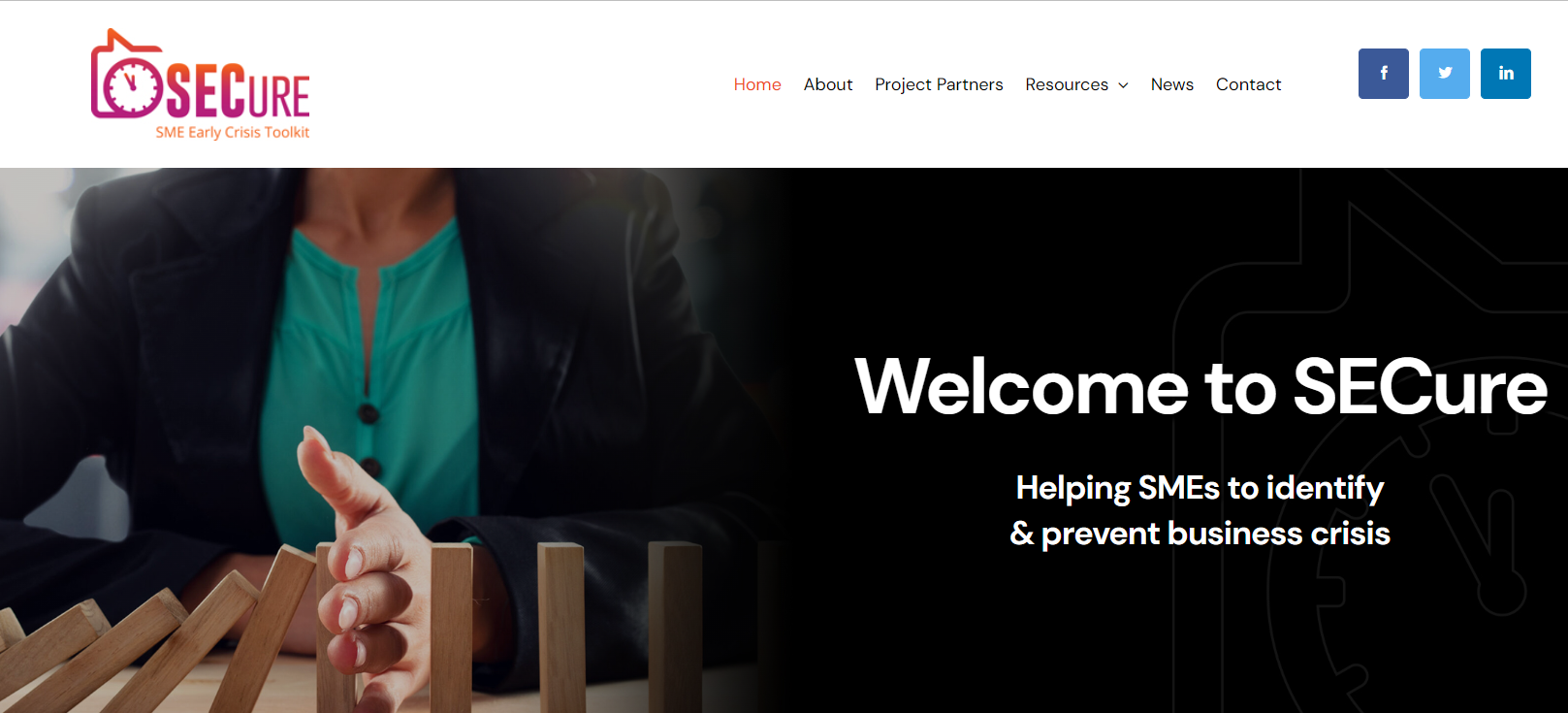 7
05
ÜBERSICHT DER KURSINHALTE
Module

Der Lehrplan umfasst sechs Module, die wie eine “Reise durch die Krise“ strukturiert sind:
Modul 1: DIE GRUNDLAGEN ZUR KRISENFRÜHERKENNUNG IN KMU 

Modul 2: EINE KRISE, DIE DURCH EXTERNE UNVERMEIDBARE FAKTOREN ENTSTEHT

Modul 3: EINE KRISE, DIE DURCH INTERNE FAKTOREN ENTSTEHT

Modul 4: FÜHRUNGSKULTUR, STAKEHOLDER-MANAGEMENT UND KOMMUNIKATION

Modul 5: VERSTEHEN VON FINANZ- UND LIQUIDITÄTSRATIOS & INSOLVENZ ALS  RESTRUKTURIERUNGSANSATZ

Modul 6: FRÜHWARNSYSTEME
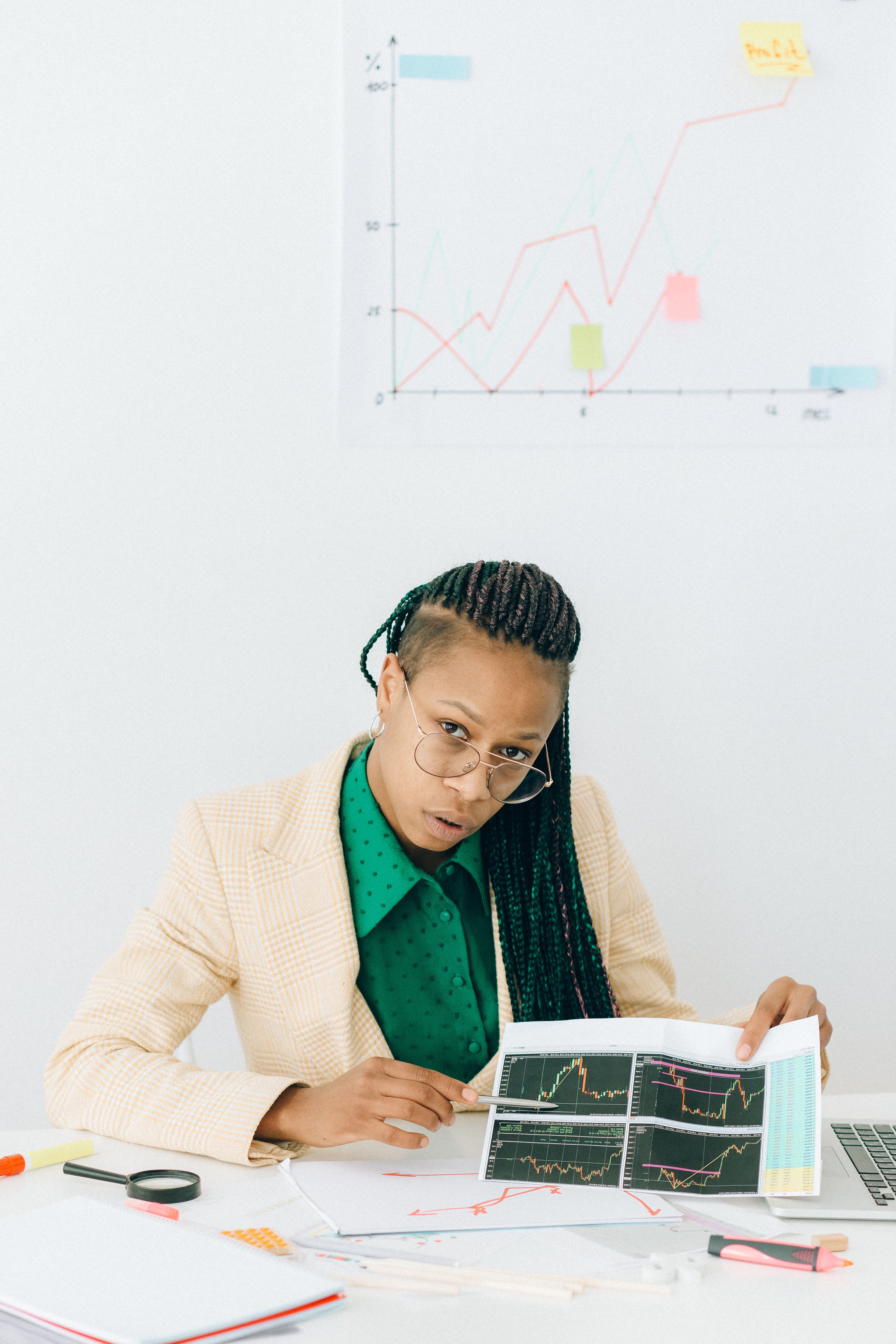 8
Überblick Modul 1
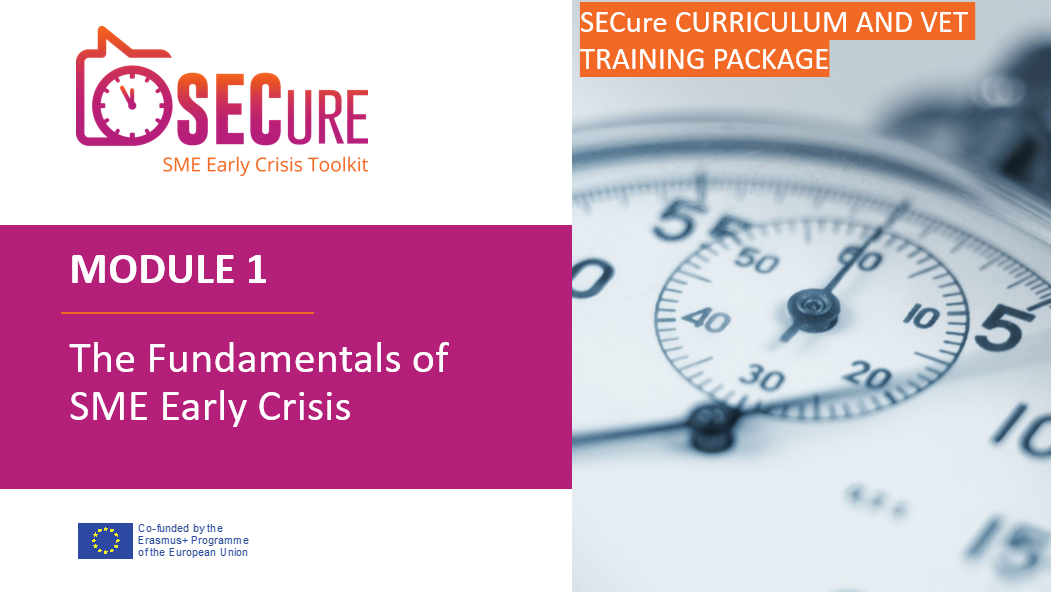 Schauen wir uns die Module im Detail an
9
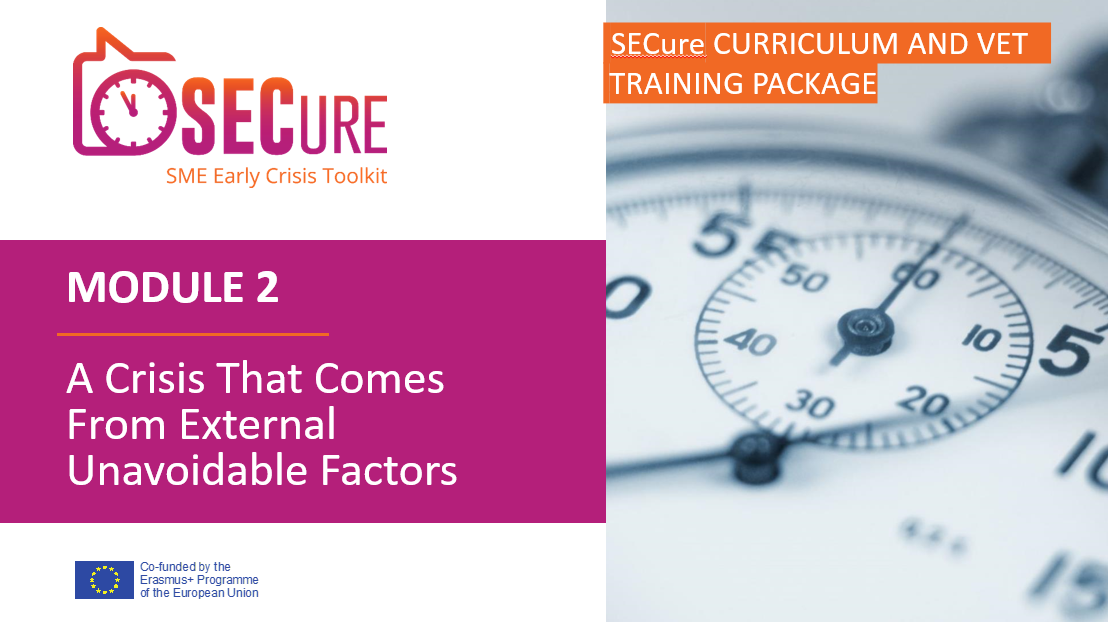 Überblick Modul 2
10
Überblick Modul 3
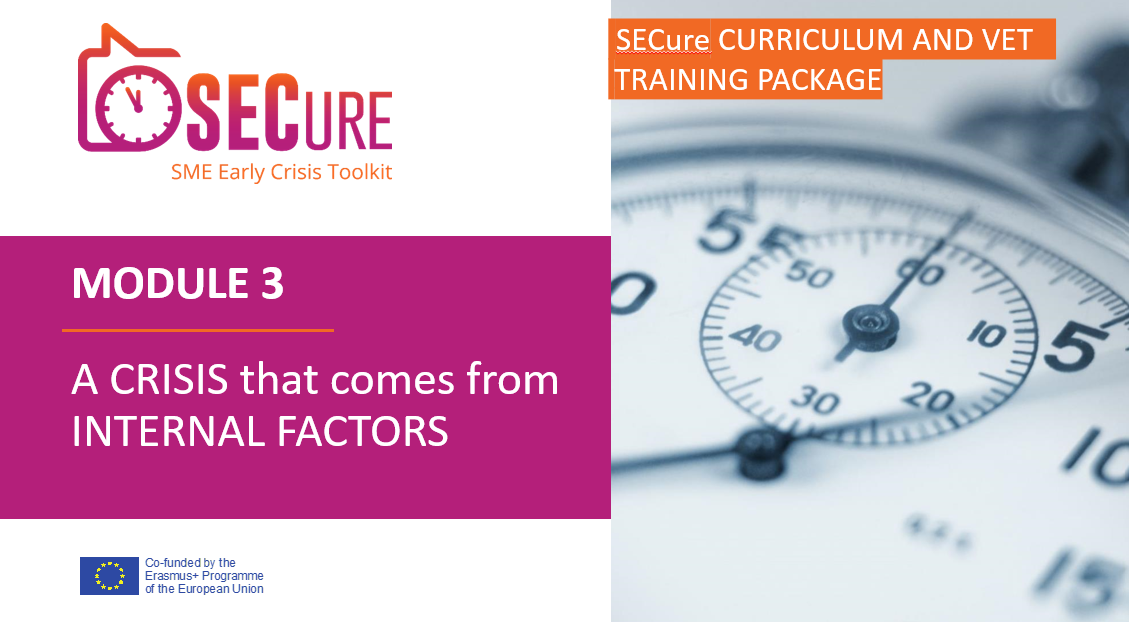 11
Überblick Modul 3
12
Überblick Modul 4
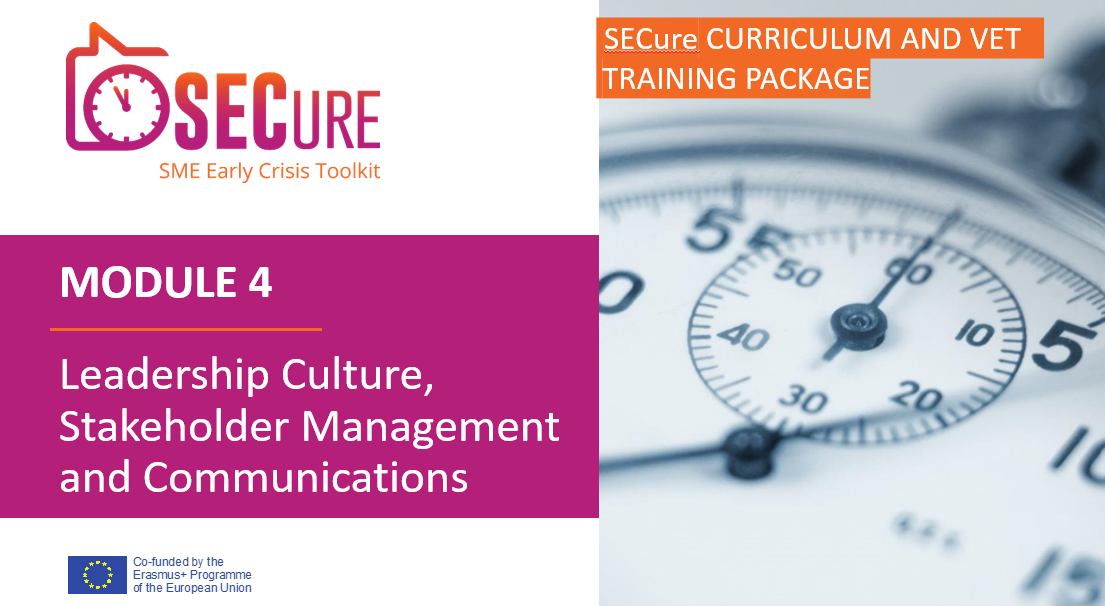 13
Überblick Modul 5
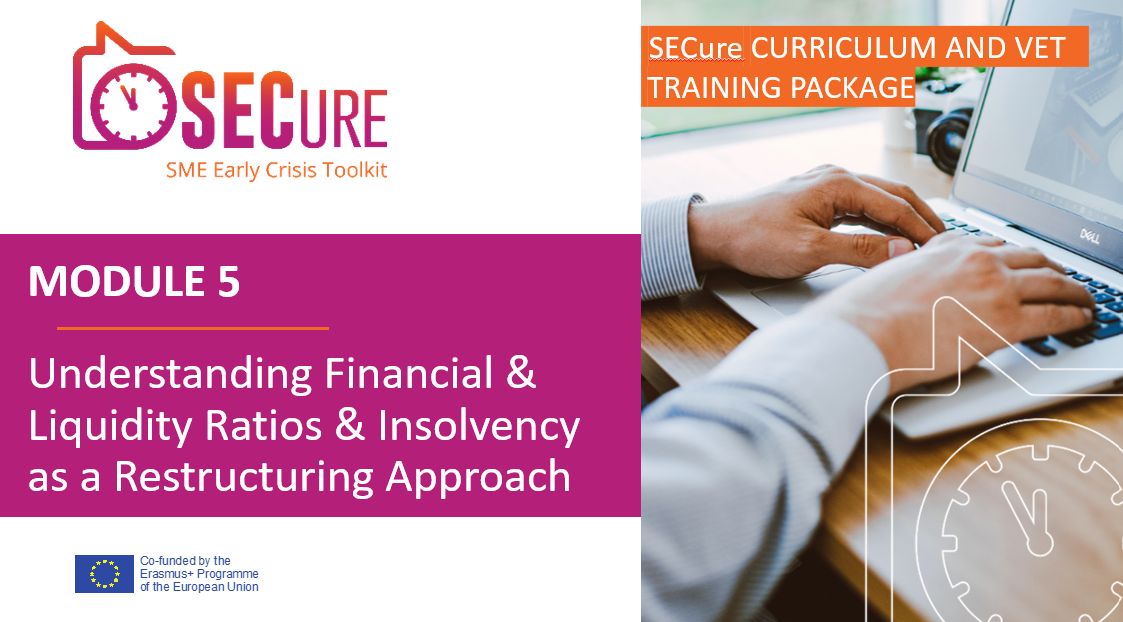 14
Überblick Modul 6
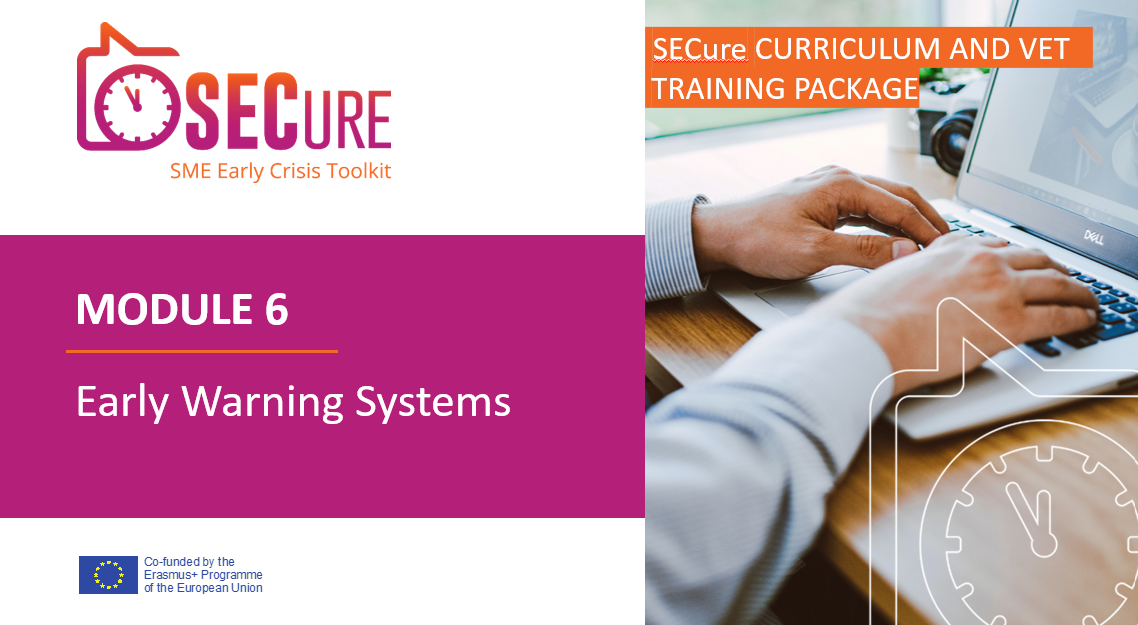 15
"
Bei der Krisenbewältigung sollten Sie schnell mit den Fakten und langsam mit den Schuldzuweisungen sein.

Leonard Saffir
"
16
06
NÜTZLICHE LINKS
17
07
MUSTER FÜR EINEN 6-TÄGIGEN KURS
Es wird empfohlen, die Lehrveranstaltungen zeitlich wie in der nachstehenden Tabelle zu gestalten. 
Da der Lernstoff recht intensiv und neu für die Lehrenden und Lernenden ist, empfiehlt es sich, die Informationen auf mehrere Tage zu verteilen. 
Für eine optimale Bearbeitung können Sie den Stoff über mehrere Wochen verteilen, also z. B. einen Tag pro Woche die SECure Materialien nutzen und die restliche Zeit andere Ressourcen.
18
"
... schwierige Zeiten schaffen keine Führungskräfte, ... sie zeigen Ihnen, welche Art von Führungskräften Sie bereits haben.  


Larry Barton
"
19
DANKESCHÖN
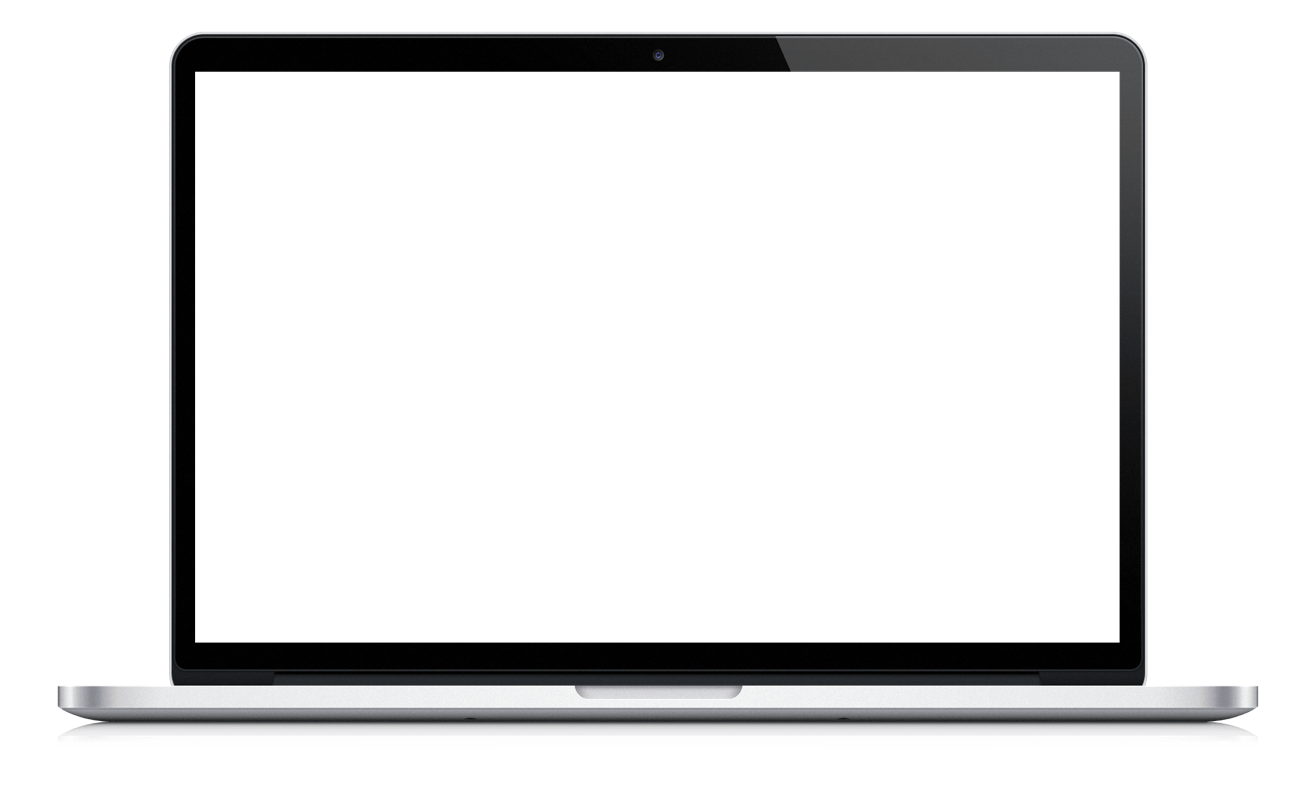 Folgen Sie uns!